Towards Digital Literacy for the Participation of Young People in a Digital World
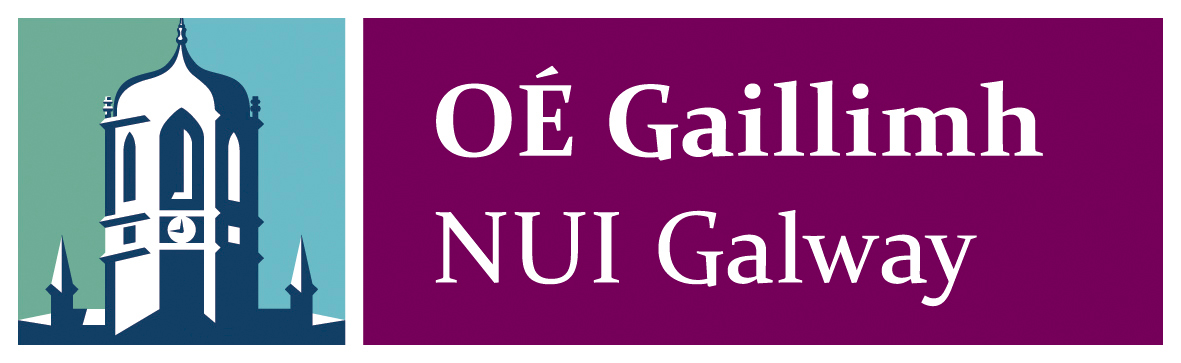 Dr. Nuala Connolly, UNESCO Child and Family Research Centre, National University of Ireland, Galway

Dr. Claire McGuinness, School of Information and Communication Studies, 
University College Dublin
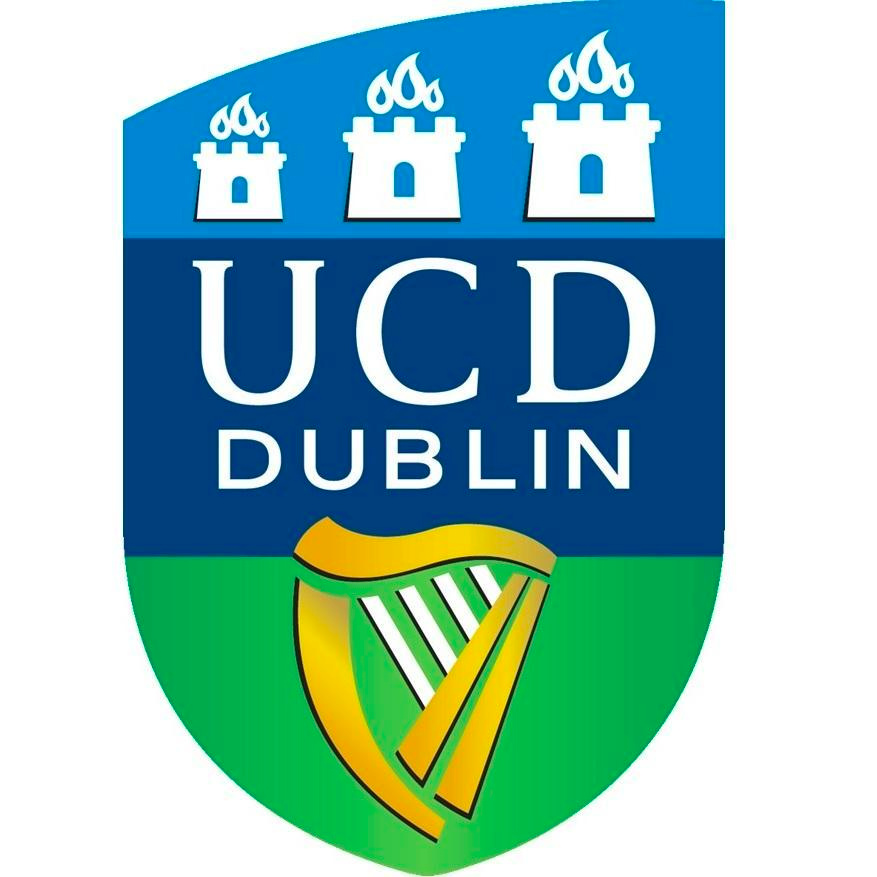 Asking the questions..
What is digital literacy? What does it look like?
What do we know about young people’s digital literacy in Ireland and Europe?
What do we know about young people’s experiences of  opportunities and risks in the digital world?
Is there a role for our formal education system to support young people to participate in a digital world in a meaningful and safe way?
What new opportunities can our education system provide to support young people’s participation in a digital world? What can be done differently?
What is Digital Literacy?
(Hague & Williamson, 2009)
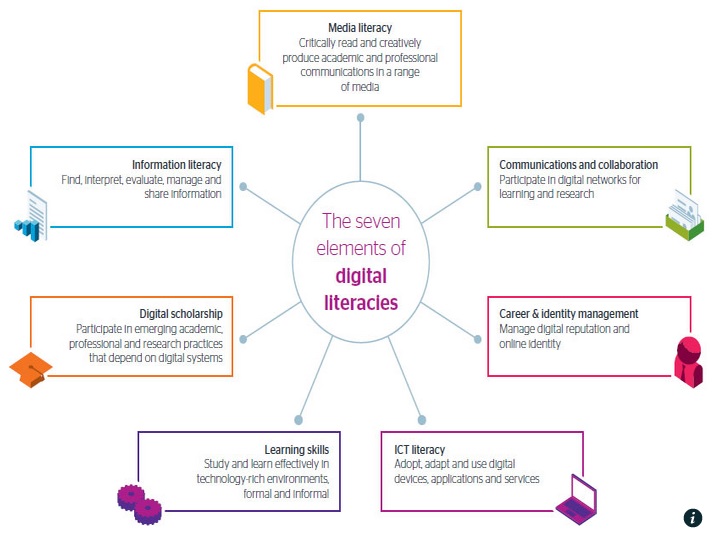 2014)
(JISC and Bonner McHardy,2014)
 https://www.jisc.ac.uk/guides/developing-students-digital-literacy
Beetham and Sharpe (2010)
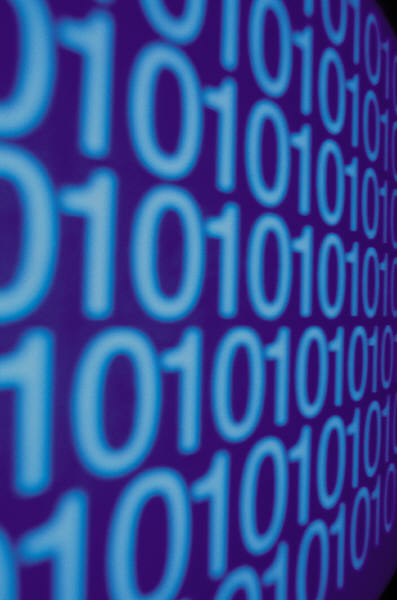 A Policy Imperative…
UNICEF Children’s Rights in the Digital Age
European Commission eLearning Initiative 2000
i2010 Strategy (Acess, eGovernment)
Lifelong Learning Programme (ICT)
Digital Agenda for Europe 2010  (Pillar VI)
European Commission DigComp Framework for Developing Digital Competencies in Europe 2013

Ireland:
National Digital Strategy 2013 (Schools Activity) 
The National Strategy to Improve Literacy and Numeracy among Children and Young People 2011-2020
Teaching and Learning in Irish Higher Education: A Roadmap for Enhancement in a Digital World 2015-2017
Access to ICT: Home and School
In 2007 55% of households in the EU-28 had internet access. In 2014 this reached 81%
Broadband used by 78% of the households in the EU-28 in 2014, an increase of 36 percentage points since 2007 							(Eurostat, 2015)
Between 3-7 students per computer on average in the EU, with laptops, tablets and netbooks pervasive in some countries 
9 out of ten students are in schools with broadband 
					(Schoolnet, 2013)
Access to ICT Ireland: Home and School
Smart phones are the devices that children are most likely to own or use to go online at least once a day. This is mainly at home. 

The age of first Internet use is dropping- 
    as is the age children are given their 
    first smartphone

7% of Irish 9-16 year olds report using the Internet in school on a daily basis- rises to 16% for 15-16 year olds
			(Net Children Go Mobile, 2011)

http://www.dit.ie/cser/media/ditcser/digitalchildhoods/NCGM_Ireland_initialfindingsreport_complete.pdf
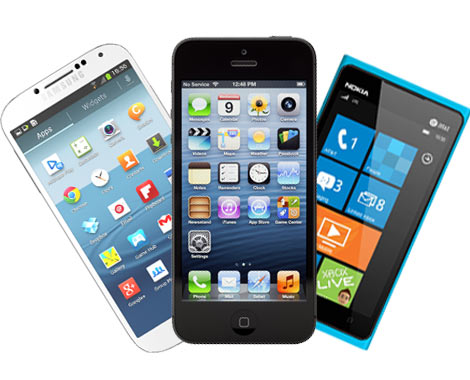 Internet Use (School and Home)
Activities (Ireland)
Listening to Music
Watching Video Clips
Visiting SNS
Seeking Information
Played Games
Instant Messaging
Used Internet for School Work Apps
File Sharing
15-16 year olds
(Net Children Go Mobile, 2011)
http://netchildrengomobile.eu/reports/
Digital Natives?
Having physical and material access does not automatically lead to appropriation, as one has to develop several skills to use the medium concerned (Van Dijk, 2013)
While young people are conscious of and concerned about privacy (Lenhart et al., 2007), the “savvy” or know-how attributed to young people in the online environment often fails to translate to privacy knowledge (Hoofnagle et al., 2010)
Research identifies a growing disparity between young people’s information behaviour online and their perceptions of the risks associated with information disclosure (Acquisiti and Gross, 2009, Christophides et al., 2010)
[Speaker Notes: Van Dijk, J. (2013) A theory of the digital divide. in Ragnedda, M., & Muschert, G. W. (2013). The digital divide: The internet and social inequality in international perspective (Vol. 73). Routledge.

Lenhart, A., & Madden, M. (2007). Teens, privacy & online social networks: How teens manage their online identities and personal information in the age of MySpace. Pew Internet & American Life Project.

Hoofnagle, C.J, King, J., Li, S. & Turrow, J. (2010) How Different Are Young Adults from Older Adults When it Comes to Privacy Attitudes and Policy? Social Science Research Network, [Online], Available at: http://ssrn.com/abstract=1589864.

Christophides, E., Muise, A. & Desmarais, S. (2010) Privacy and Disclosure on Facebook: Youth and Adults’ Information; Disclosure and Perceptions of Privacy Risks, Paper for the Office of the Privacy Commissioner of Canada, [Online], Available at: http://www.psychology.uoguelph.ca/faculty/desmarais/files/OPC_Final_Report-Facebook_Privacy.pdf.

Acquisti, A. and Gross, R. (2009) ‘Predicting Social Security Numbers from public data’, Proceedings of the National Academy of Sciences [PNAS], 106 (27), pp. 10975-10980.]
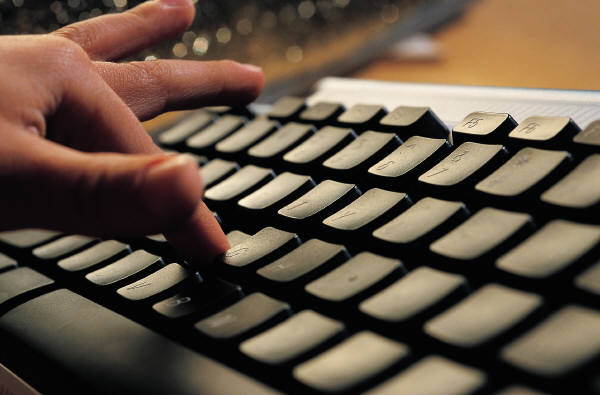 Digital Natives?
Young people
tend to overestimate their skills
are not aware of their skills gaps
are spending more time in engaged in digital lifestyle skills and not ‘workplace’ skills
do not have access to digital literacy education in a formal, structured manner
						(ECDL, 2014)
20% young people having encountered things online they wish they hadn’t seen
43% young people unable to report abuse when they came across disturbing or negative content
				(Net Children Go Mobile, 2011)
http://www.ecdl.org/media/TheFallacyofthe'DigitalNative'PositionPaper1.pdf
http://netchildrengomobile.eu/reports/
Levels of Digital Literacy are Rising-  Slowly
(EU Kids Online, 2013)

http://eprints.lse.ac.uk/50228/1/__Libfile_repository_Content_Livingstone,%20S_Children%E2%80%99s%20use%20of%20online%20technologies%20in%20Europe(lsero).pdf
Skills unevenly distributed
Older teenagers, boys, and those from higher SES households have greater access to the internet 
Middle class teenagers using the internet more frequently and for longer on an average day; similar findings hold for age, with older teens using the internet more. 
However, boys do not differ from girls in amount of use (measured by frequency of use and time spent online on an average day)
The greater the young person’s online skills and self- efficacy, the more - rather than the fewer - risks they encounter online																						  					(Livingstone, 2010)
[Speaker Notes: Livingstone, Sonia and Helsper, Ellen (2010) Balancing opportunities and risks in teenagers' use of the internet: the role of online skills and internet self-efficacy. New media & society, 12 (2). pp. 309-329.]
More Use, More Risk
(LSE, 2010)
http://www.lse.ac.uk/media%40lse/research/EUKidsOnline/EU%20Kids%20II%20(2009-11)/EUKidsOnlineIIReports/D4FullFindings.pdf
Supporting Literacy Skills
Support  the growing policy demand for teachers, educational providers and even the industry, child welfare and other organisations to establish and expand digital literacy programmes so as to increase children’s Internet related competencies and thereby benefit from the opportunities
In addition to interventions designed to equalise access, interventions targeted at increasing specific skills will enhance the take-up of online opportunities																(Livingstone & Helsper, 2010)
Desire to learn realised through informal and formal learning experiences 
Key is the role of other people who can facilitate the development of digital skills ‘intermediaries’
				            (Eynon, 2014)
[Speaker Notes: Livingstone, Sonia and Helsper, Ellen (2010) Balancing opportunities and risks in teenagers' use of the internet: the role of online skills and internet self-efficacy. New media & society, 12 (2). pp. 309-329.

Eynon, R., & Geniets, A. (2015). The digital skills paradox: how do digitally excluded youth develop skills to use the internet?. Learning, Media and Technology, (ahead-of-print), 1-17.]
Towards a National Framework..
eLearning, the provision of across-the-board access to high-quality online educational media, teacher training in educational technology, and the fostering of digital literacy at all levels of education
Recognition of digital literacy in primary and post-primary education (Junior and Senior cycles), noting the inclusion of explicit learning outcomes relating to the use of digital technologies to communicate, create, collaborate and manage student learning
Development of a national digital and information literacy framework, to include standards for these competencies across all sectors and all levels of education
			(LAI Taskforce on Information Literacy, 2012)
http://edepositireland.ie/bitstream/handle/2262/74539/The_Library_Association_of_Ireland_Task_Force_on_Information_Literacy.pdf?sequence=1&isAllowed=y
Irish School Context
Integrated language curriculum for primary schools under development, to embed development of digital literacy
 A Junior Cycle short course has been available to schools from 2014 in the area of Digital Literacy which includes topics such as information literacy, personal safety online, digital storytelling, and online privacy
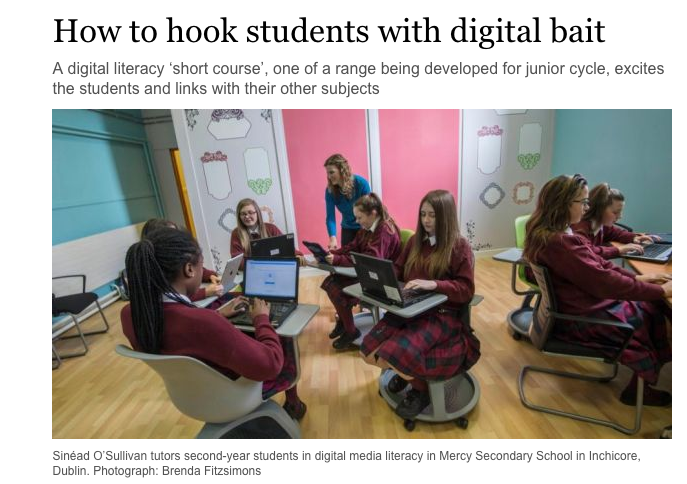 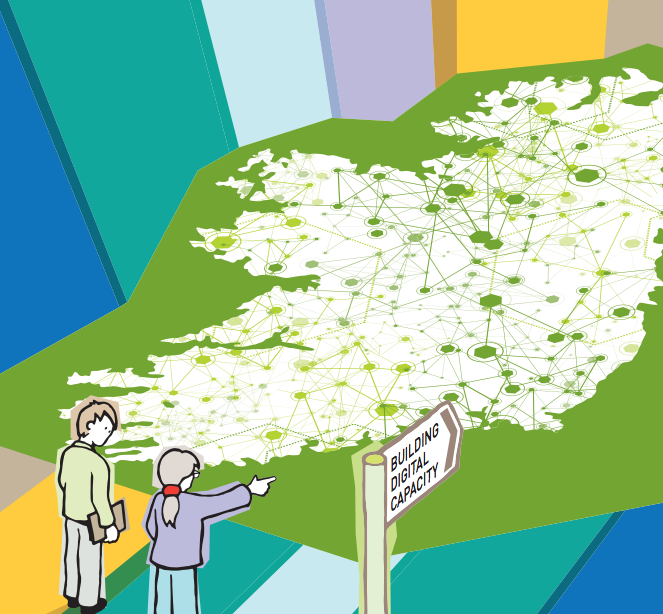 Irish Initiatives
Schools Digital Champions 
A new schools “digital champions initiative” is currently being developed 

Switch-On Digital Skills workshops for teachers launched across schools with a focus on how schools can take advantage of digital tools and online education resources to improve both the teaching and learning experience
CoderDojo
Research shows that that programming is now considered by people in Ireland to be just as important as learning mainstream subjects taught in school.
Of 1,000 adults questioned, two-thirds said learning coding is equally important as maths, science and languages.
One-third believe it is more valuable than the Irish language, with one-fifth believing it is a more important skill than maths.
Although coding is not taught in most Irish schools, children can learn it at Coderdojo clubs run by volunteers.
				(Amarach Research, 2014)
http://www.amarach.com/blog/2014/10/coding-kids.html
Next steps
Literacy is Fundamental to children’s capacity to use digital media competently and to exercise their rights in and with digital media (UNICEF, 2010) 
Enhanced knowledge is a strong predictor of promotive privacy behaviours online (Christophides et al., 2010)
Infrastructure related policies should be supported by capacity building towards digital literacy education and competencies and bridging the second level divide
Safety training should be matched to different groups in different contexts, with different level of  harm
Young people who are digitally literate will be able to think carefully about what they are participating in and how the terms of their participation may be constrained or limited by a range of factors. They will be able to exercise choice in how they participate (Hague & Williamson, 2009)
[Speaker Notes: Christophides, E., Muise, A. & Desmarais, S. (2010) Privacy and Disclosure on Facebook: Youth and Adults’ Information; Disclosure and Perceptions of Privacy Risks, Paper for the Office of the Privacy Commissioner of Canada, [Online], Available at: http://www.psychology.uoguelph.ca/faculty/desmarais/files/OPC_Final_Report-Facebook_Privacy.pdf.

Hague, C., & Williamson, B. (2009). Digital participation, digital literacy, and school subjects: A review of the policies, literature and evidence. Futurelab.]
66,000 registered to supplementary electoral register, many first time voters